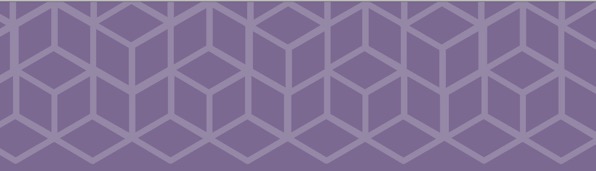 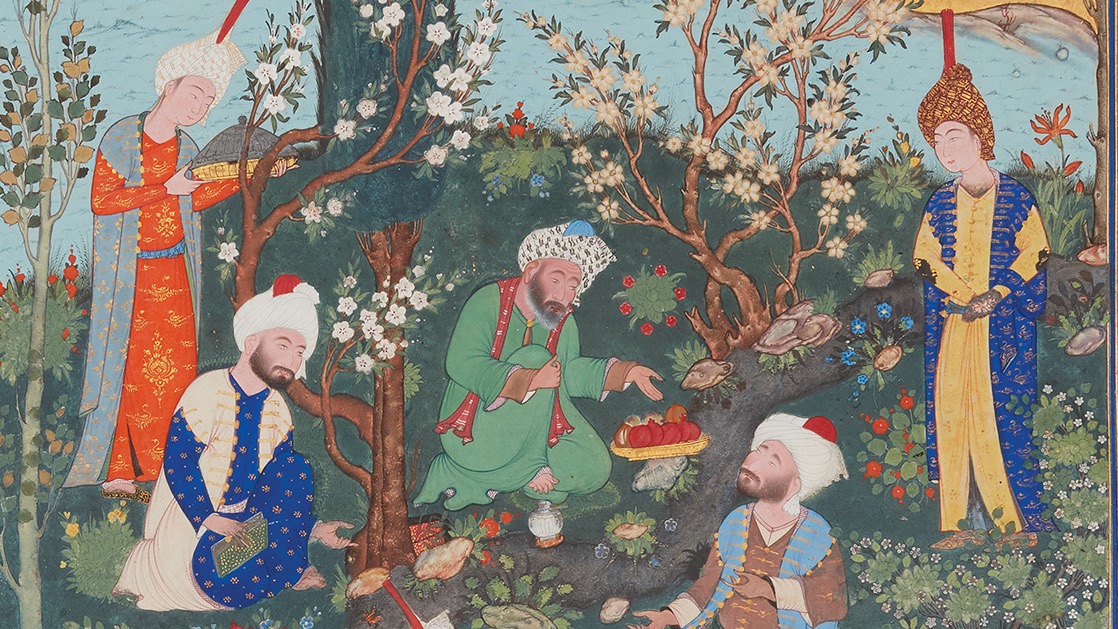 COMPANION SLIDES MYP1
PARKS AND GARDENS AS SANCTUARIES
[Speaker Notes: These slides are for use with the Teacher Guide for the MYP1 Interdisciplinary unit: Parks and Gardens as Sanctuaries. Please read the Teacher Guide before using the slides.]
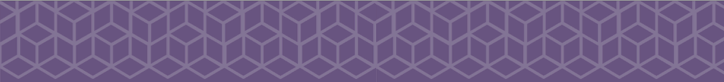 LESSON 1.3: PARKS AND GARDENS AS SANCTUARIES
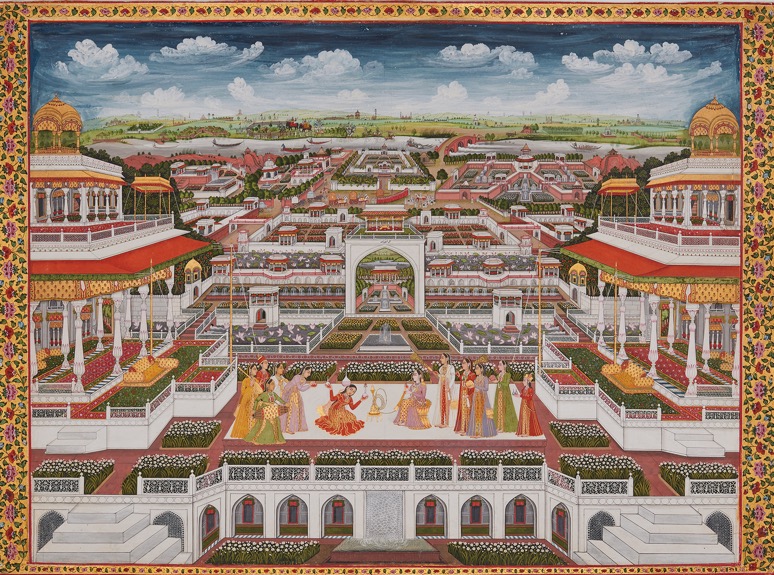 Entertainment in a PalaceSigned by Faizabad Faizullah, India, ca. 1765–1770, Opaque watercolour and gold on paper, 50.5 cm × 69.2 cm © The Aga Khan Museum, AKM921
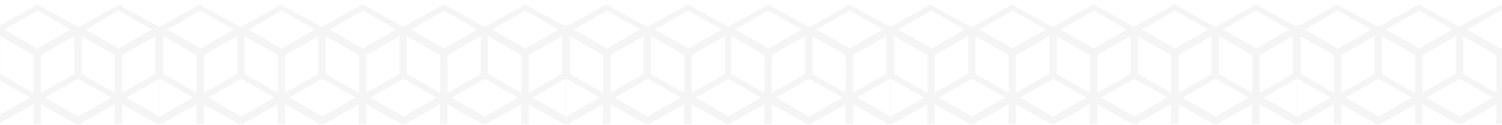 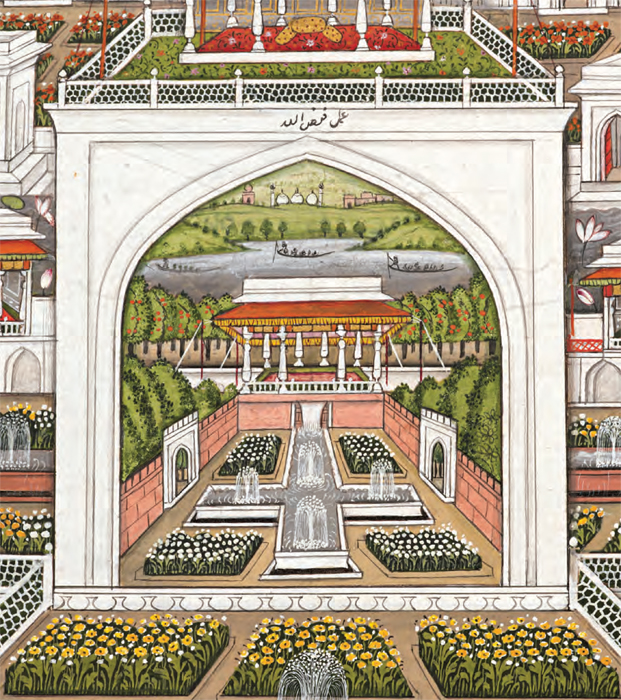 Close up of Entertainment in a PalaceSigned by Faizabad Faizullah, India, ca. 1765–1770, Opaque watercolour and gold on paper, 50.5 cm × 69.2 cm © The Aga Khan Museum, AKM921
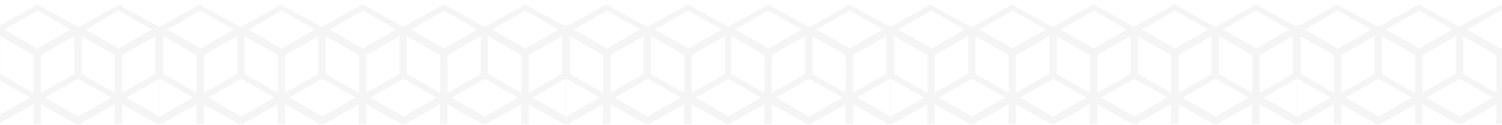 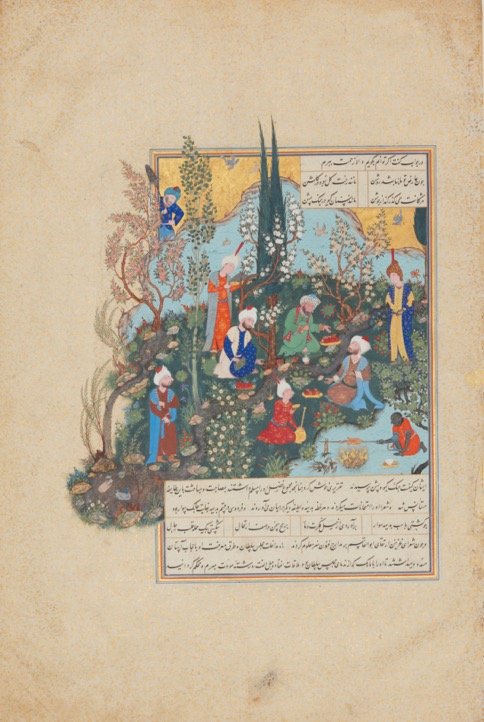 Firdausi and the Three Poets of Ghazna

Folio from the Shahnameh (Book of Kings) of Shah Tahmasp

Attributed to Aqa Mirak, Iran, Tabriz, ca. 1532

Opaque watercolour, ink, and gold on paper47 cm x 31.8 cm 

© The Aga Khan Museum, AKM156
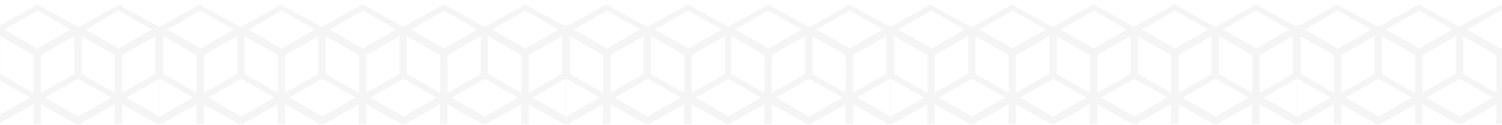 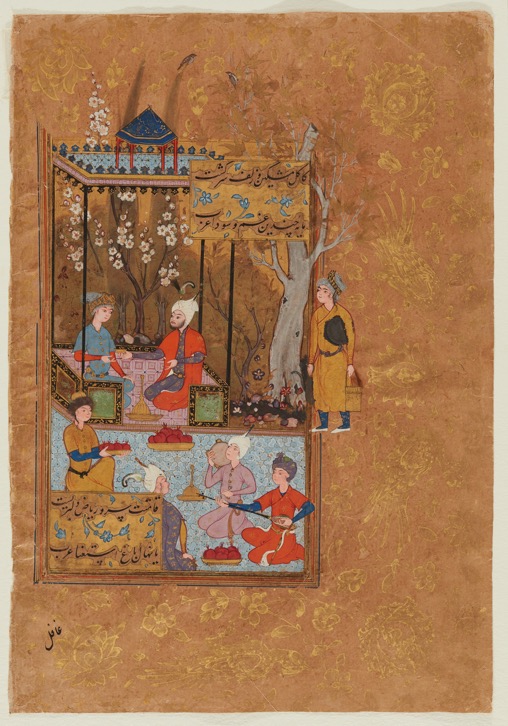 Princely Entertainment in a Garden

Folio from a manuscript of the collected works (Divan) of Sultan Ibrahim Mirza (Fol.19)

Creator: Artist (Calligrapher) Abdullah al-Muzahhib 1582-83 

Opaque watercolour, ink, gold and silver on paper 23.9 cm x 16.8 cm 

© The Aga Khan Museum, AKM282.19
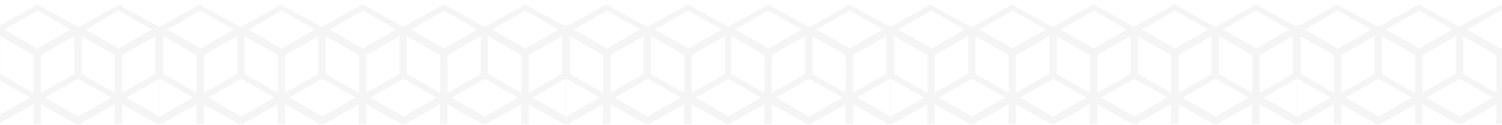 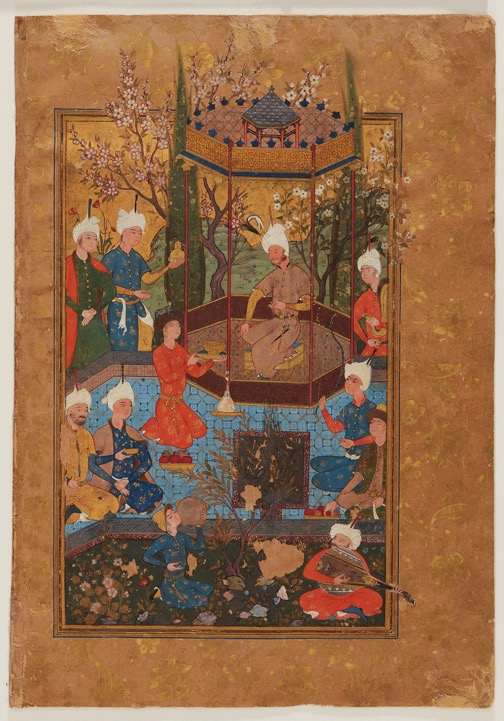 A Festive Garden Party

Folio from a manuscript of the collected works (Divan) of Sultan Ibrahim Mirza (Fol.86)

Creator: Artist (Calligrapher) Abdullah al-Muzahhib 1582-83 

Opaque watercolour, ink, gold and silver on paper 23.9 cm x 16.8 cm 

© The Aga Khan Museum, AKM282.86
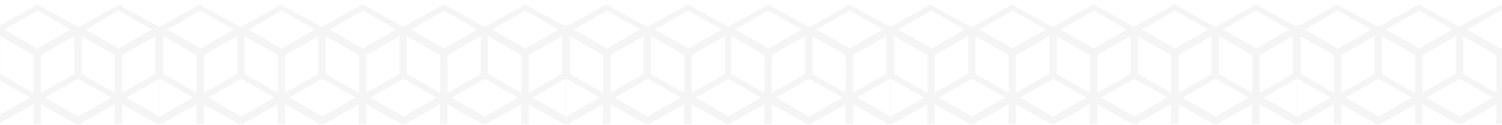 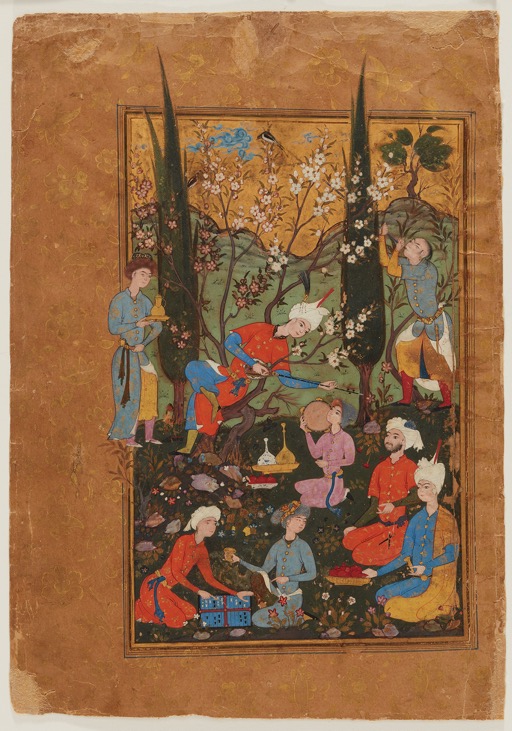 Royal and Courtly Figures Relaxing at a Bazm

Folio from a manuscript of the collected works (Divan) of Sultan Ibrahim Mirza (Fol.87)

Creator: Artist (Calligrapher) Abdullah al-Muzahhib 1582-83 

Opaque watercolour, ink, gold and silver on paper 23.9 cm x 16.8 cm 

© The Aga Khan Museum, AKM282.87
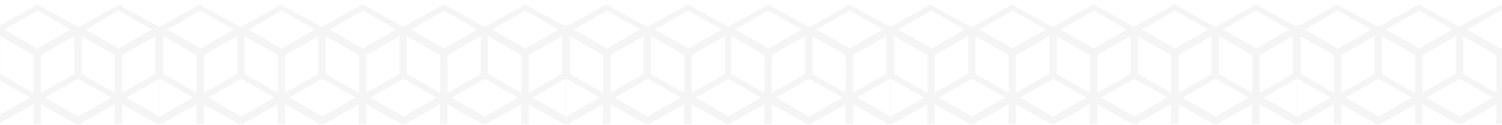 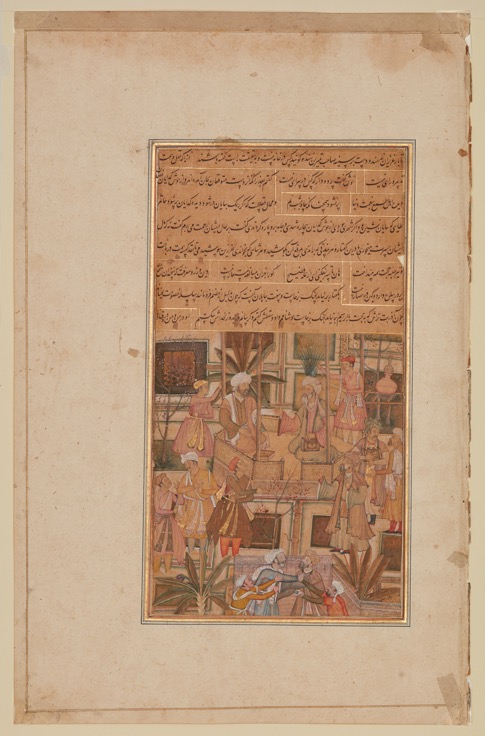 A Discussion in a Pavilion

Folio from the manuscript of Kulliyat (collected works) of S’di (d.1292)

Agra, India. ca. 1604  

Opaque watercolour, ink and gold on paper
41.8 cm x 26.2 cm 

© The Aga Khan Museum, AKM284.18
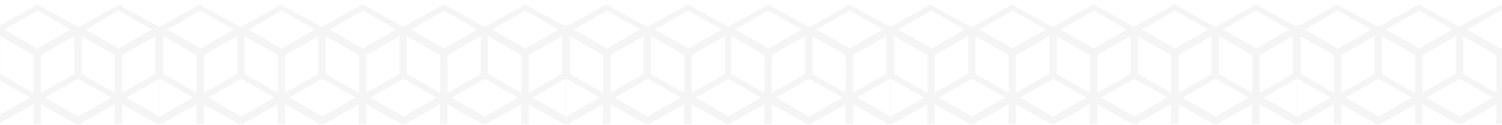 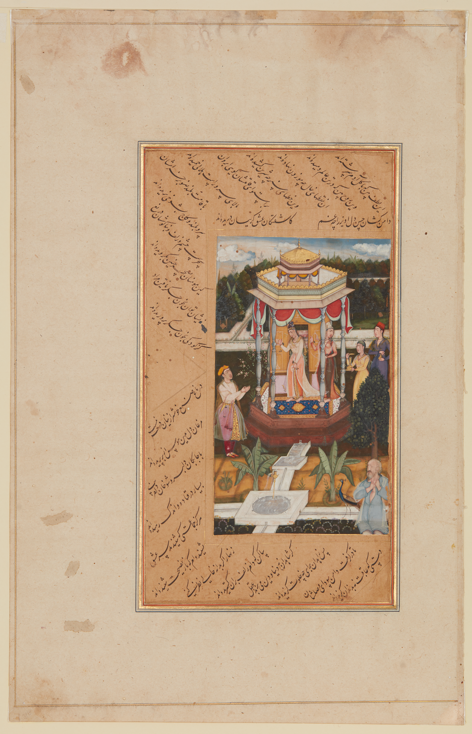 A Prince and his Beloved

Folio from the manuscript of Kulliyat (collected works) of S’di (d.1292)

Agra, India. ca. 1604  

Opaque watercolour, ink and gold on paper
41.8 cm x 26.2 cm 

© The Aga Khan Museum, AKM284.21
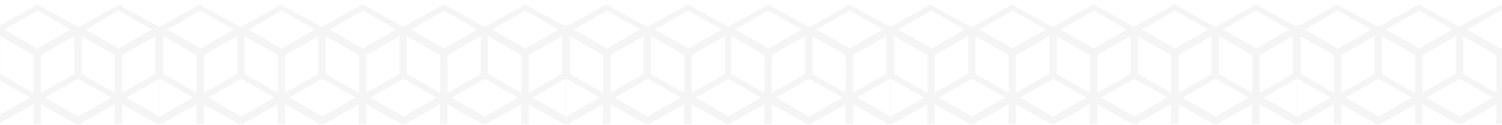 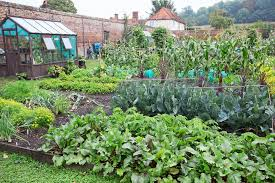 VEGETABLE PLOTS

Image 1: Gardeners World
Image 2: Avomacc
Image 3: Grist
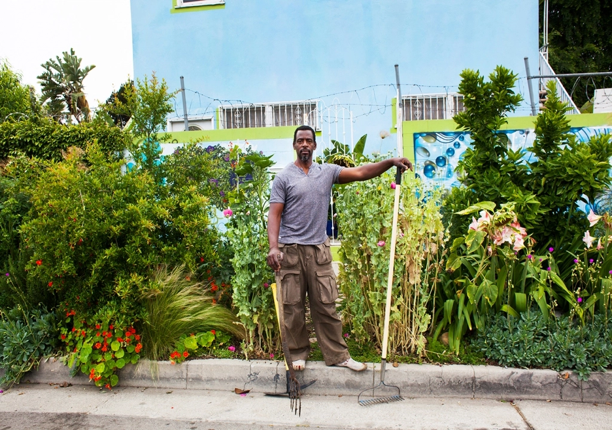 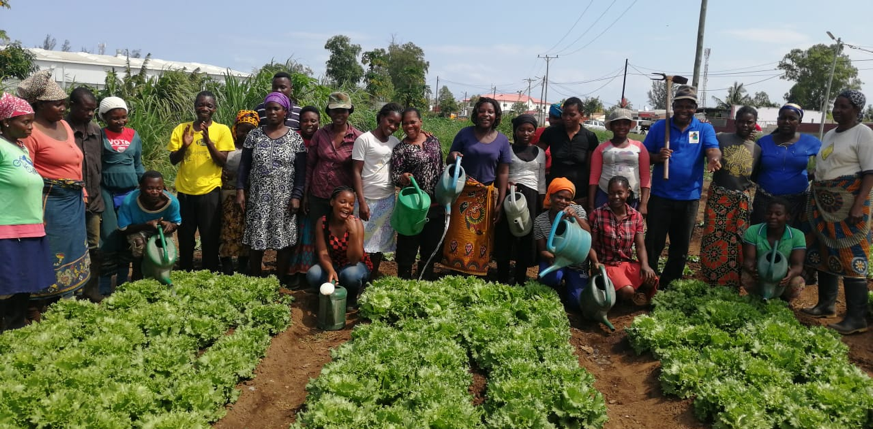 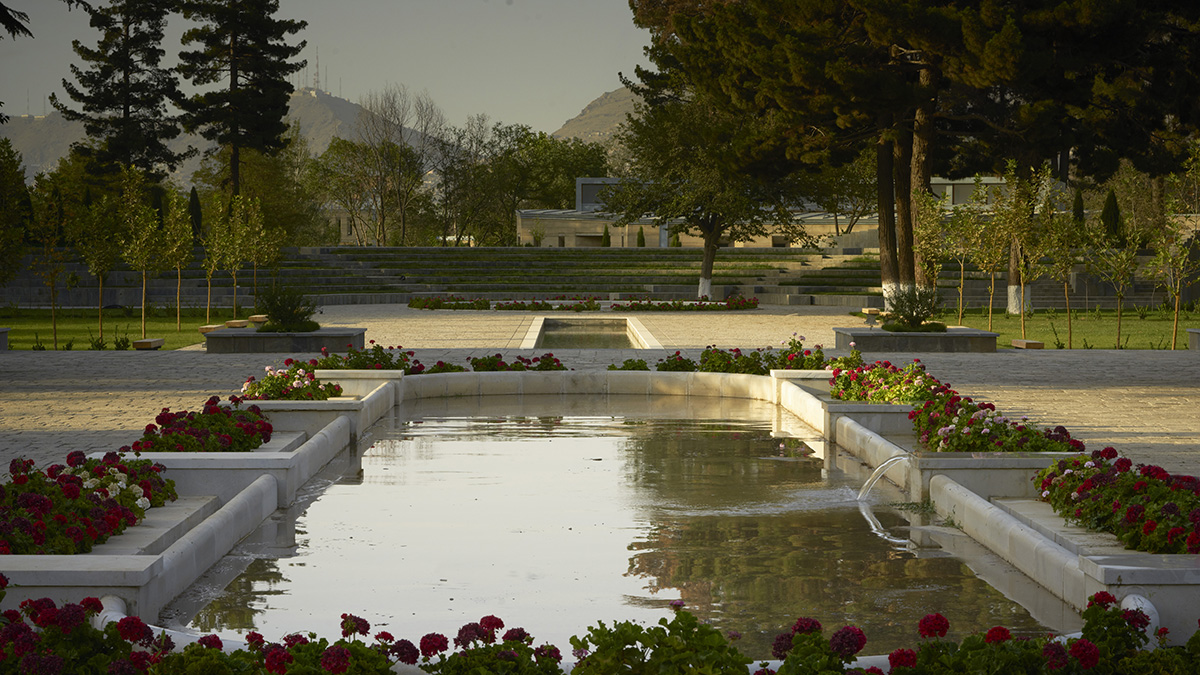 PALACE GARDENSImage: Chihilsitoon Palace Gardens, Kabul(Simon Norfolk, Archnet)
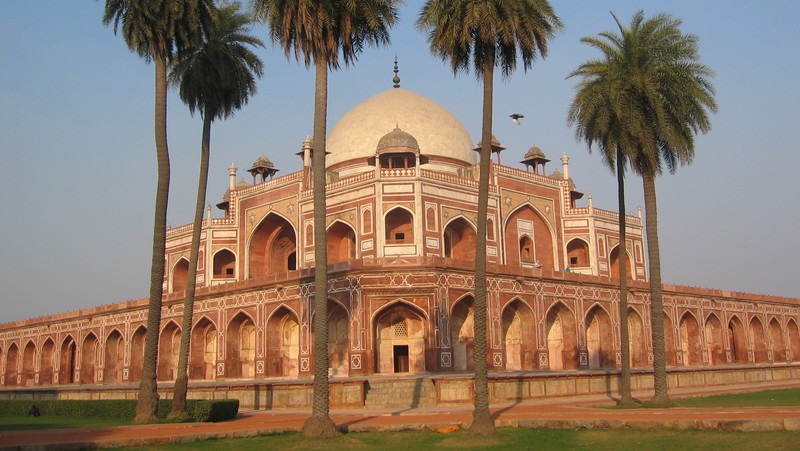 TOMB GARDENSImage: Humayun’s Tomb, Delhi(Ratish Nanda, Archnet)
Tomb: a monument to a dead person or a where a dead person is laid to rest.
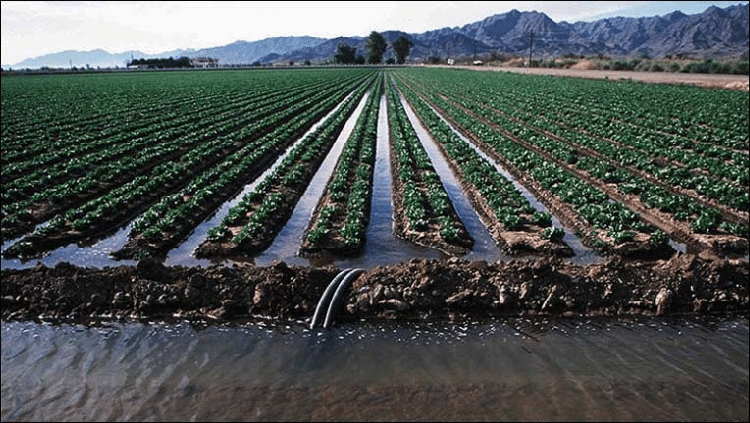 IRRIGATED FIELDS

Image 1: Irrigated field (Ugaoo)

Image 2: Furrow irrigation (Research gate A.K. Mahbududhl Hye)
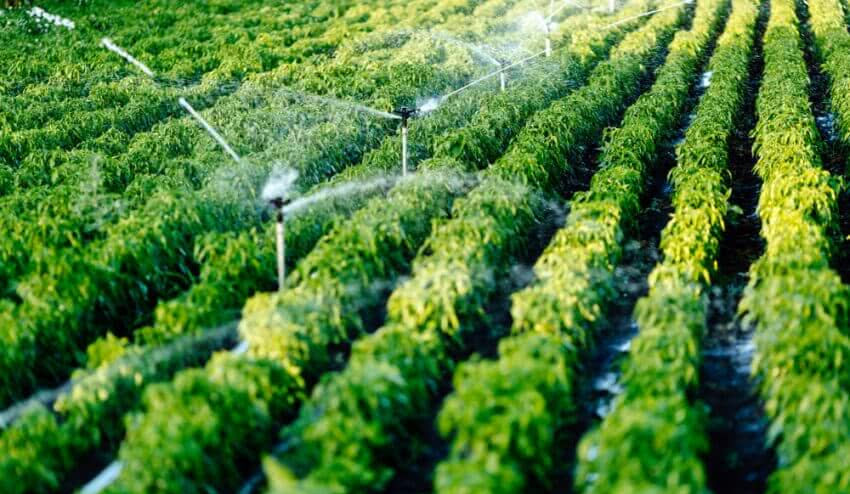 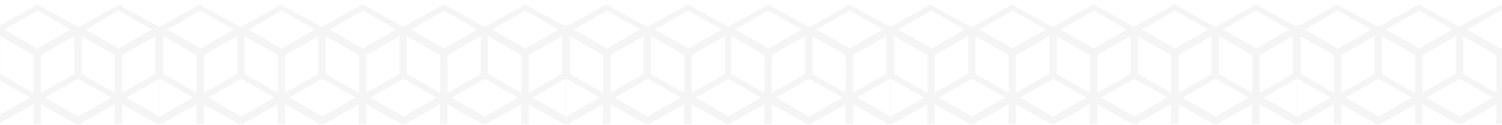 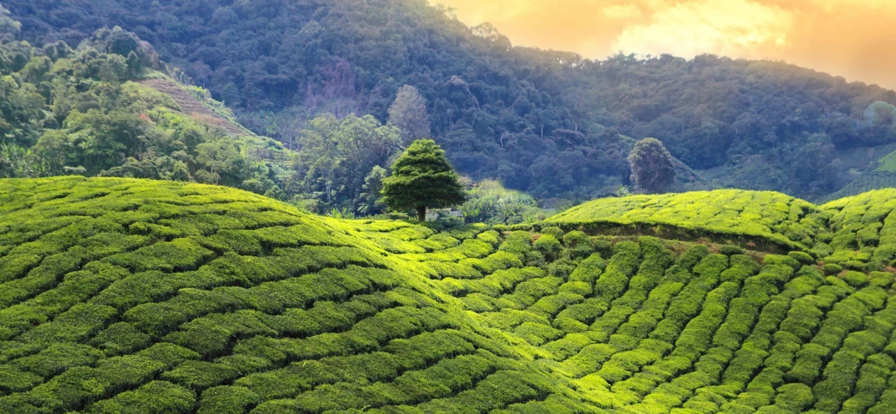 AGRICULTURALREGIONS

Image 1: Tea plantation, Kenya (TopicTea)

Image 2: Bangladesh paddy field (pxhere)
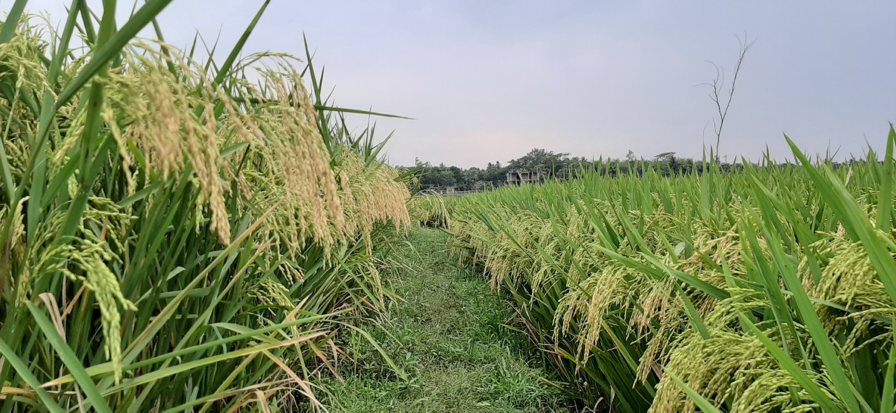 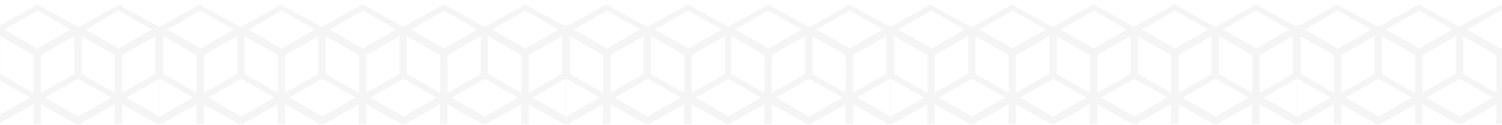 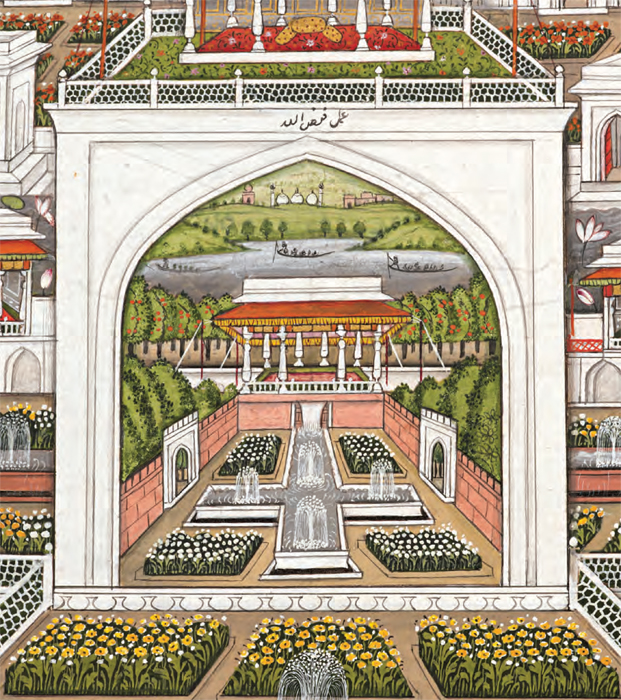 The chahar bagh 
Gardens divided into four parts by water channels or pathways  

Close up of Entertainment in a Palace
Signed by Faizabad Faizullah, India, ca. 1765–1770, 
Opaque watercolour and gold on paper, 50.5 cm × 69.2 cm © The Aga Khan Museum, AKM921
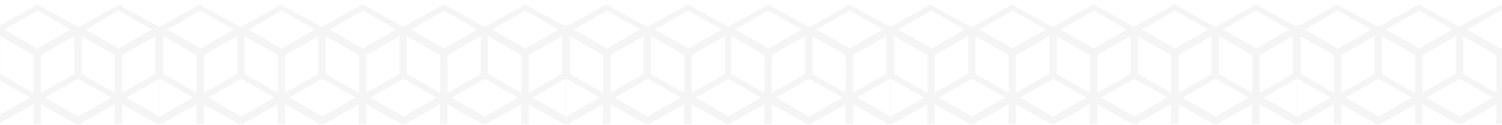 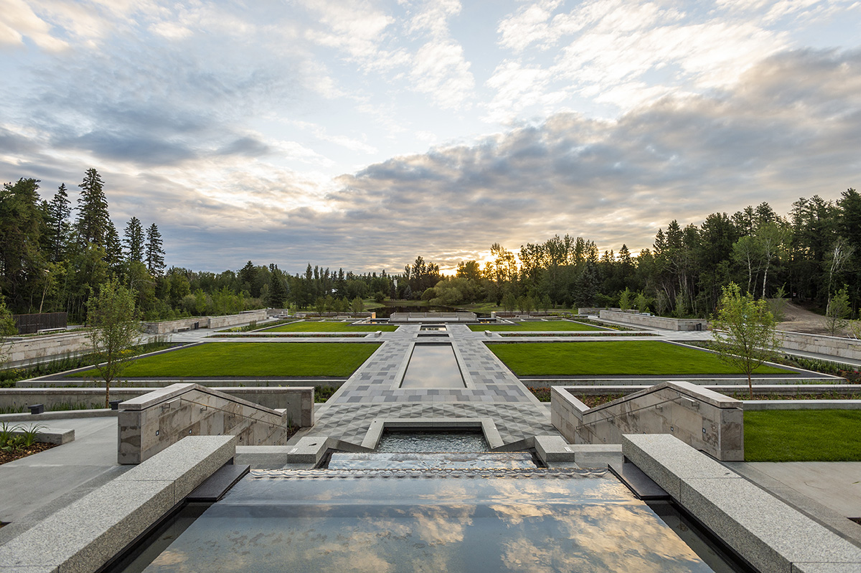 The Aga Khan Garden, Edmonton – University of Alberta Botanical Garden
View to the Chahar Bagh down the NahrPaul Swanson (Photographer)

Copyright: University of Alberta Botanical Garden
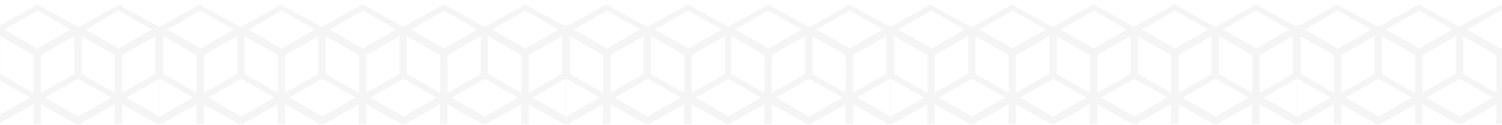 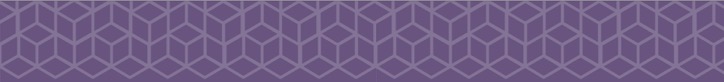 LESSON 1.7: RECREATING ENVIRONMENTS 
(VISUAL ART)
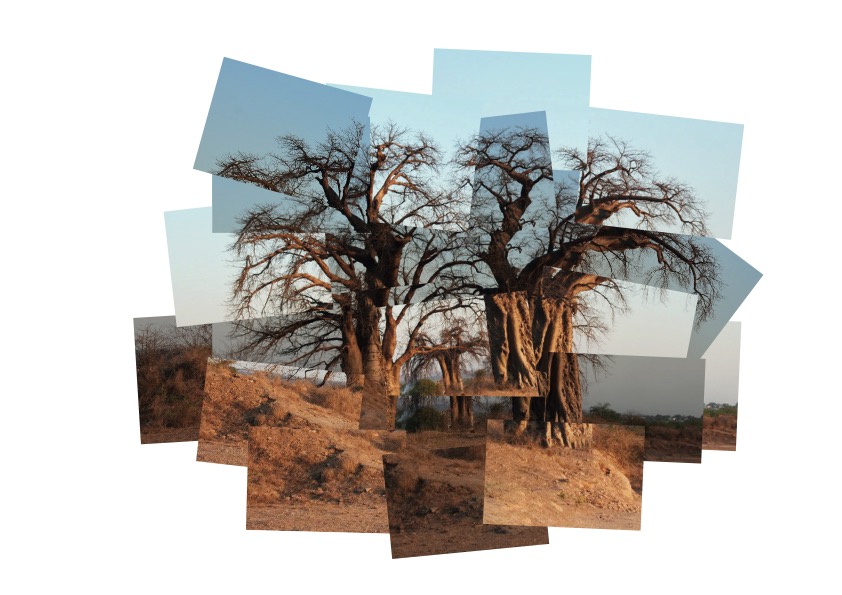 ‘A photo doesn’t really have life in the way a drawing or painting does, ... as [the artist] puts hours and hours into creating it. A photograph is the other way round, it is a fraction of a second. As soon as you have looked at it for more than 4 seconds, you are  looking at it far more than the camera did’.

David Hockney, 
speaking on the South Bank Show in 1983
Imbondeiros Chatting
By Rebecca Nichols & Steph de Howes
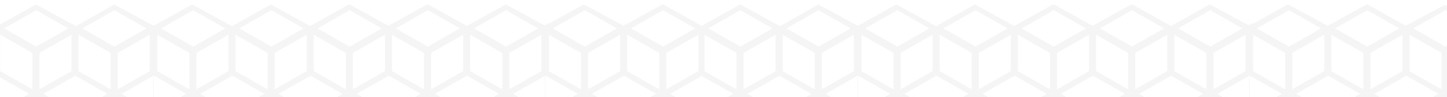 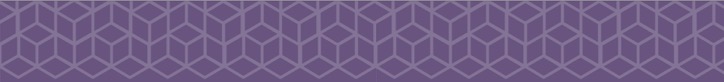 LESSON 1.12: A GREEN LUNG FOR CAIRO
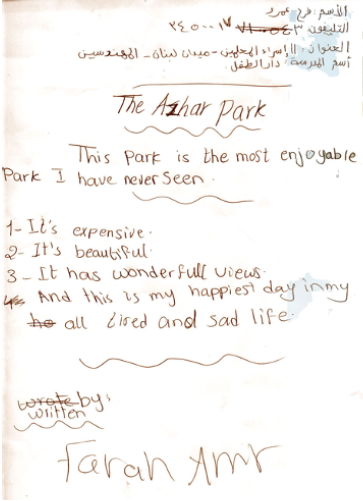 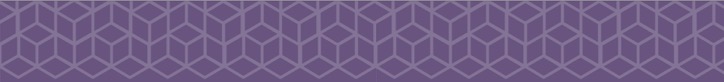 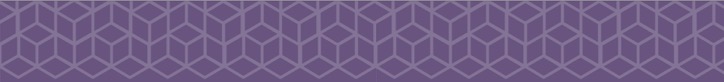 LESSON 1.14: CREATING ART INSPIRED BY EXPERIENTIAL LEARNING
‘Behold the garden of the heart, green and moist and fresh, full of rosebuds and cypresses and jasmines.’  Rumi
Image sources: Needpix
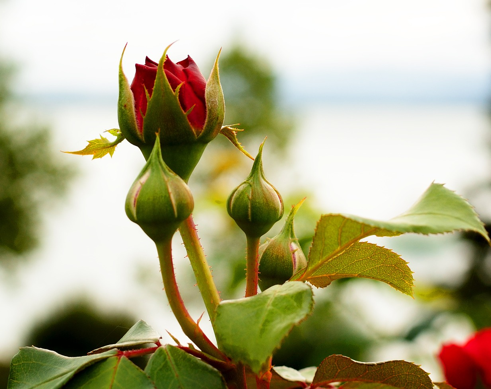 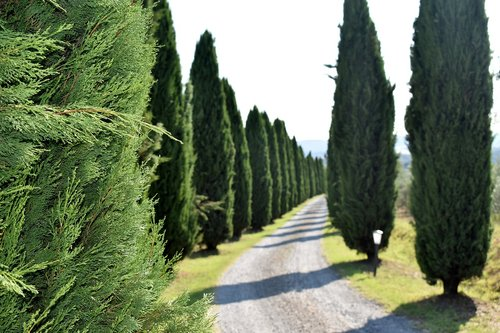 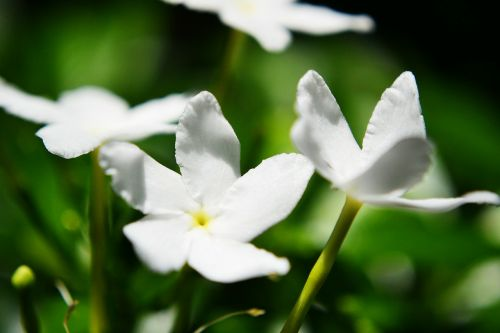 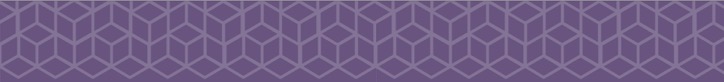 LESSON 1.22: CREATIVE COLLABORATIONS
TREE ROOTS
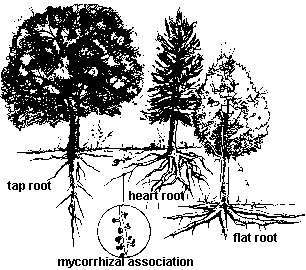 Image source:  https://www.webberlandscaping.com/trees-talk-to-each-other
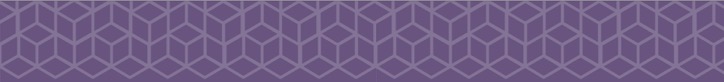 LESSON 1.24: TAKING INSPIRATION FROM NATURE
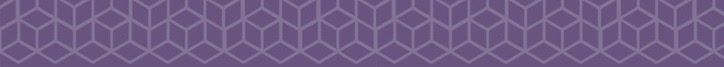 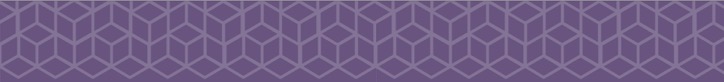 LESSON 1.25: CREATING A GUIDE TO THE CAMPUS
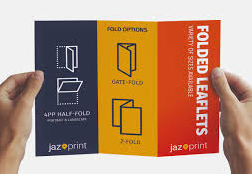 Fold out leaflet Image source: Jazprint https://www.jazprint.co.uk/product/folded-leaflets-flyers-gatefold-z-fold/
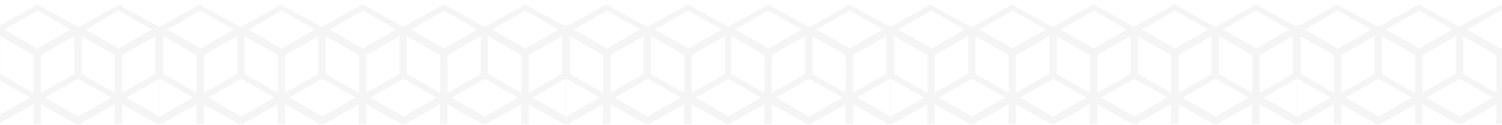 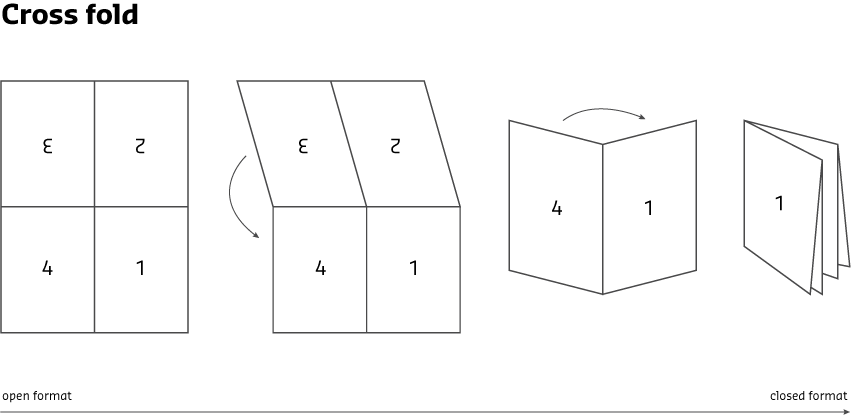 Cross fold leaflet Image source: https://www.saxoprint.co.uk/blog/cross-fold-leaflets
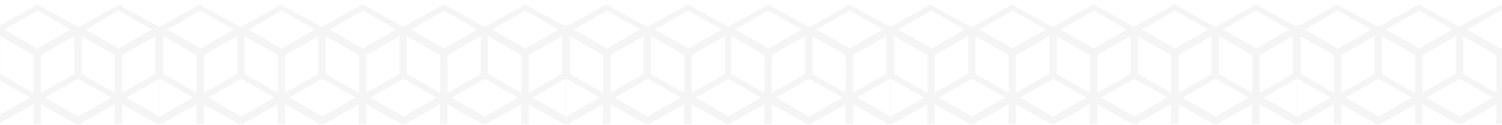